Počítačový design, modelování a konstruování
2D CAD - progeCAD
Úvod
Současnost a budoucnost konstruování – 3D CAD (konstruování) s vazbou na CAM (výroba), CAE (inženýrské aplikace), CAQ (kvalita).
3D CAD - obsahuje funkce pro adaptivní a parametrické 3D navrhování, tvorbu 2D výkresové dokumentace, prezentace a fotorealistické vizualizace a animace, i správu dokumentů a konstrukčních dat.
Konstruování v 3D
Oblast strojírenství a navrhování výrobků (kov, plasty).
3. generace CAD (parametrické modelování):

Autodesk Inventor;
Solid Works;
Pro Engineer, CATIA.
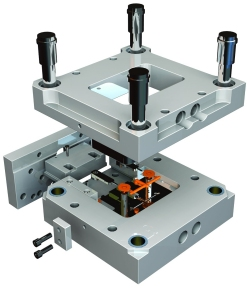 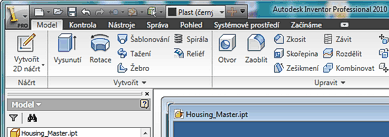 Autodesk Product Design Suite for Education
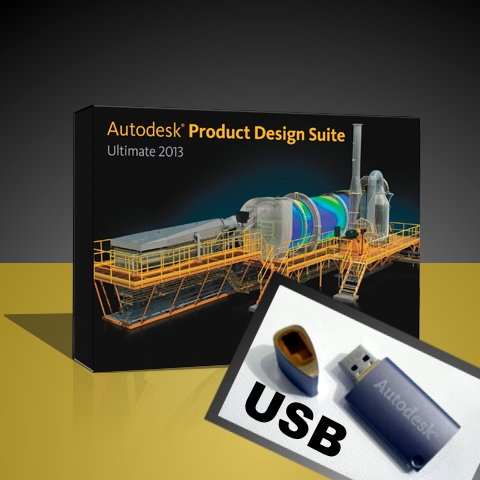 Sada obsahuje tyto produkty:
 AutoCAD Electrical
AutoCAD Mechanical
Autodesk Alias Design
Autodesk Inventor Professional
Autodesk Moldflow Adviser Adv.
Autodesk Mudbox
Autodesk Showcase
Autodesk Simulation Multiphysics
Autodesk SketchBook Designer
Autodesk 3ds Max Design
Autodesk Inventor
Přechod z 2D na 3D. Autodesk Inventor nabízí nástroje pro obě varianty. Inventor obsahuje funkce pro navrhování lepších výrobků, pro správu konstrukčních procesů a pro sdílení dat.
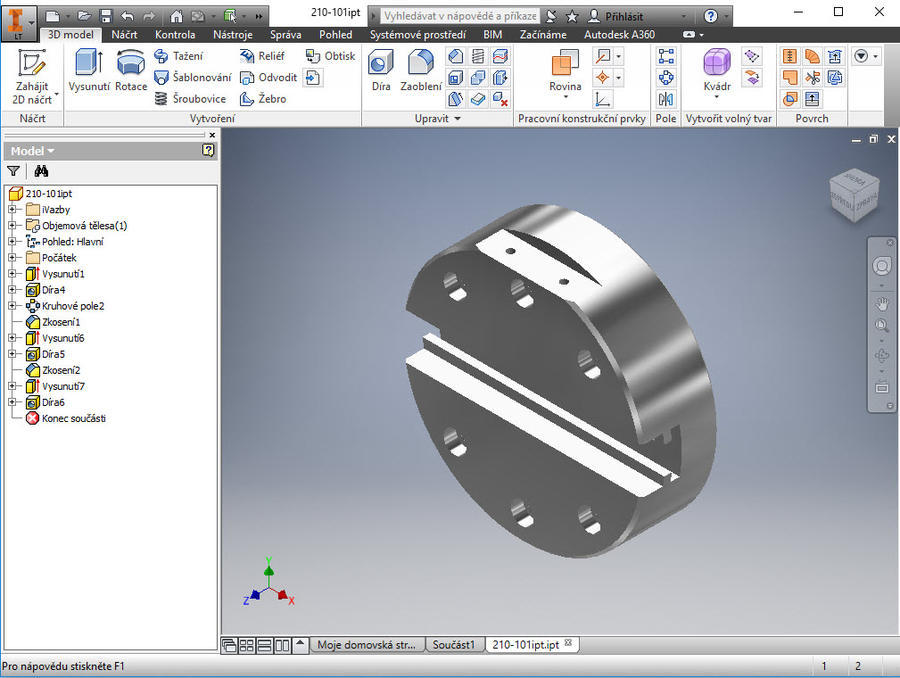 Autodesk Inventor
https://shop.cadstudio.cz/autodesk-inventor-lt-2017-cs-pronajem-na-3-roky-pro-majitele-starsich-verzi.html?cur=1&redirected=1
Autodesk Inventor
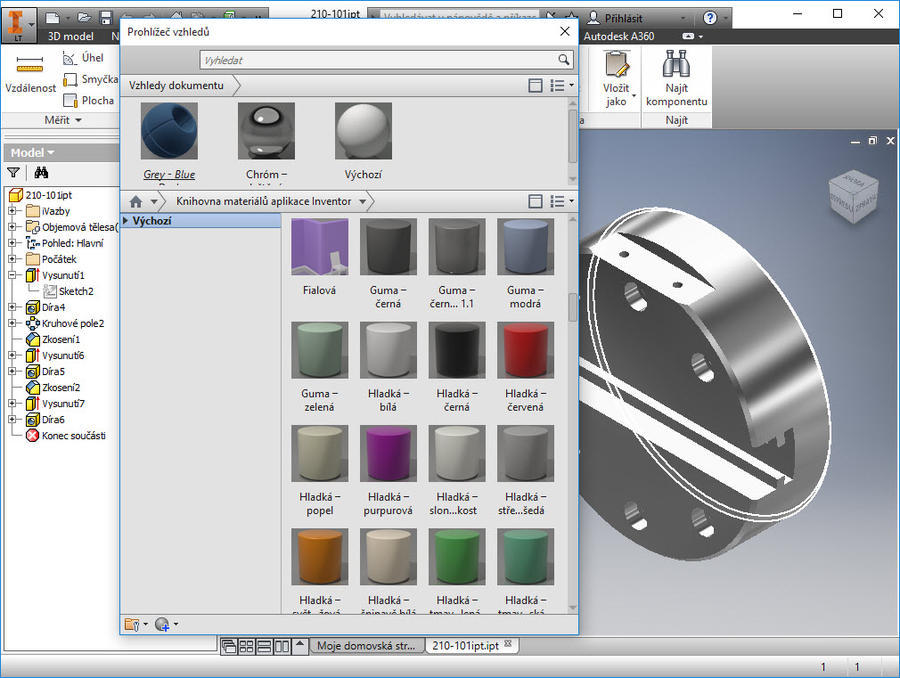 Zdroj: http://www.cadstudio.cz/inventor
Alternativy k produktům Autodesku
Alternativa ze skupiny parametrických CAD systémů. T-Flex je plně funkční program umožňující profesionální tvorbu parametrických 3D modelů včetně ploch a výkresů. 
Funkční omezení verze T-FLEX CAD Student Edition oproti komerční verzi!
http://www.solicad.com/CZ/CAD-Software/T-Flex/video-navody-tflex-cad
http://solicad.com/h/t-flex
T-Flex
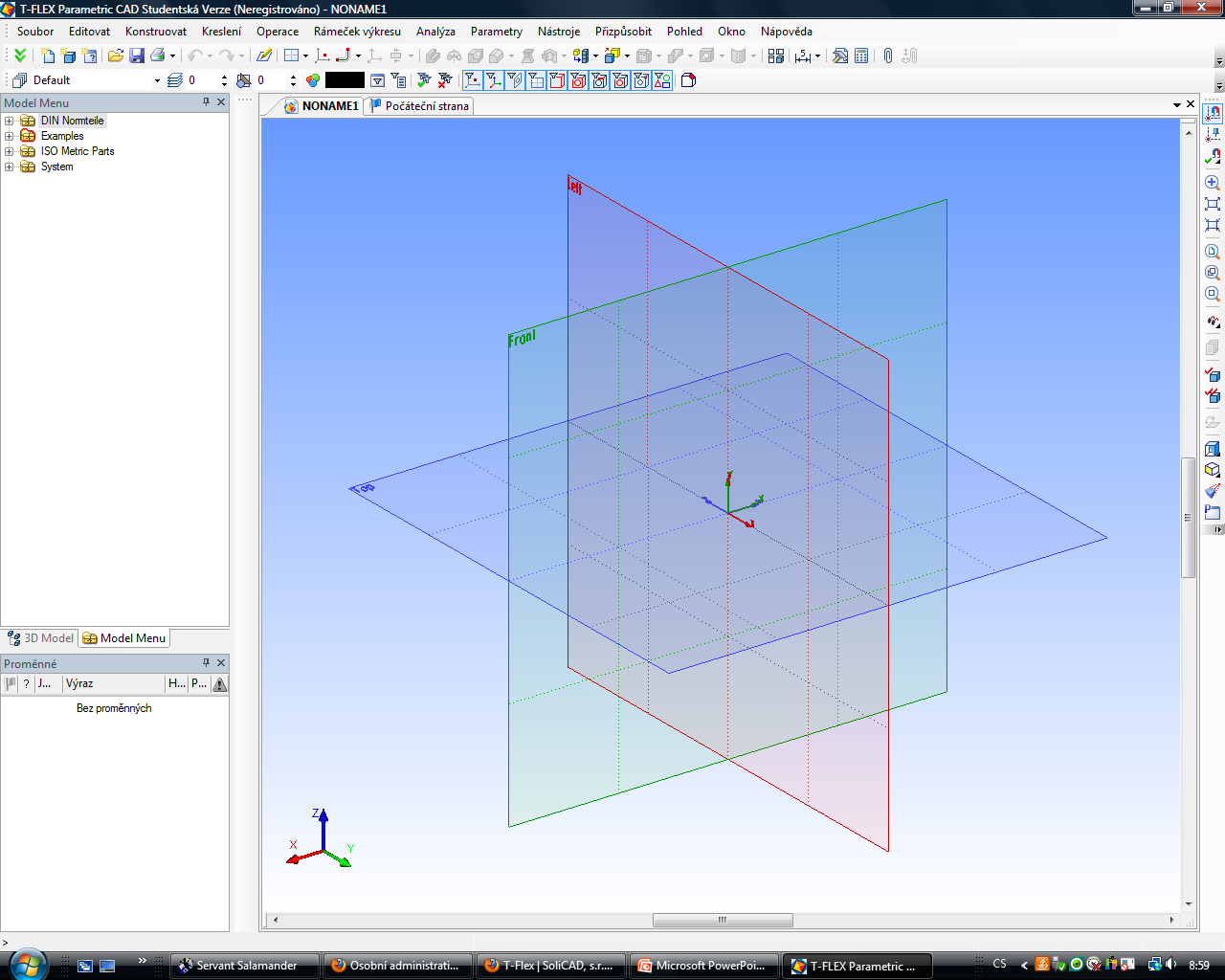 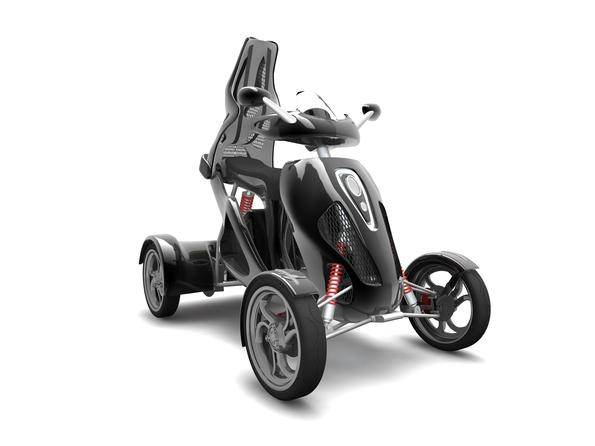 Solid Works
SolidWorks je výkonný 3D parametrický objemový a plošný modelář s možností poloautomatického generování 2D dokumentace. Je postaven na modelovacím jádru Parasolid a je určen pro strojní a designérské odvětví.
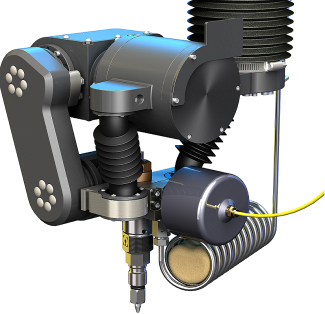 Zdroj: http://www.solidworks.com/sw/industries/gallery.htm
Solid Works
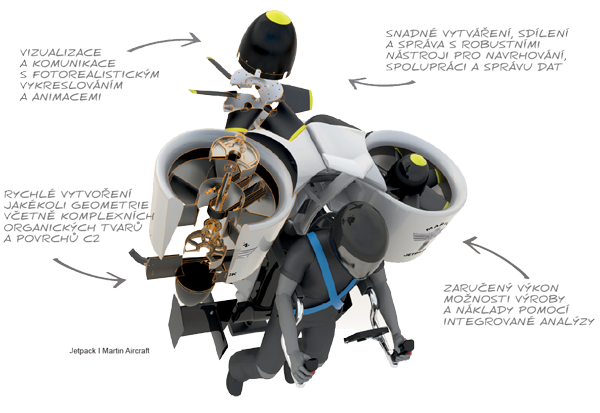 https://www.lanete.cz/solidworks
Solid Works
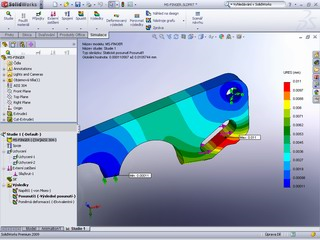 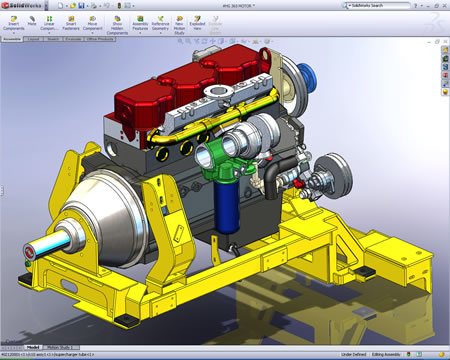 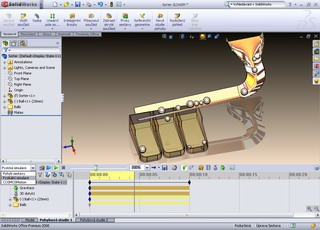 Další nástroje:
 analytický a simulační nástroj
- pohybové simulace mechanismů
Solid Works + SolidCAM
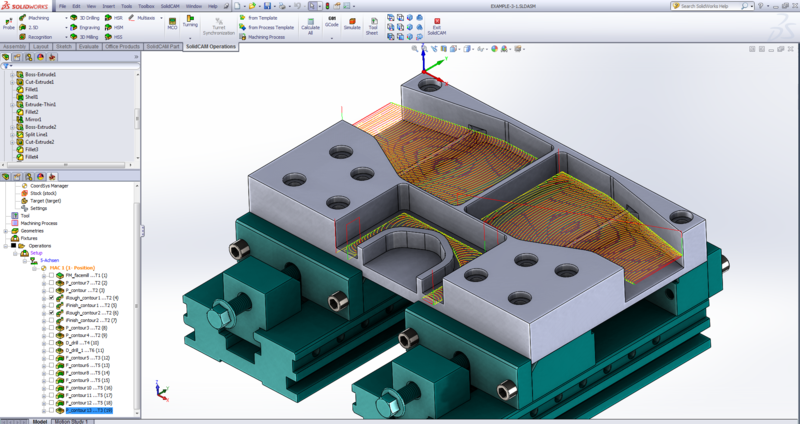 http://www.youtube.com/watch?feature=player_embedded&v=yjuHX4iHrBs
Pro Engineer, CATIA
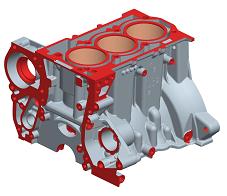 Pro Engineer.
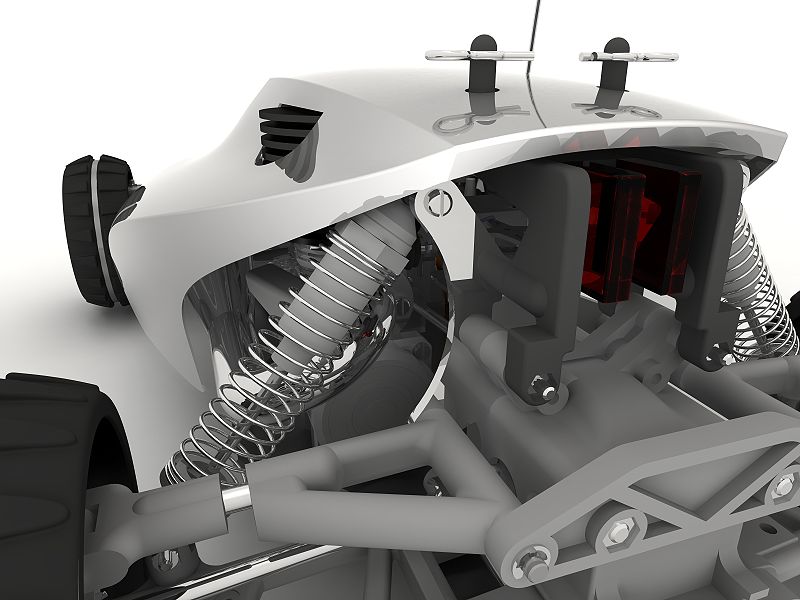 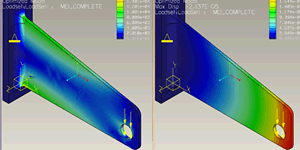 Pro Engineer
Ergonomické studie a pevnostní návrhy.
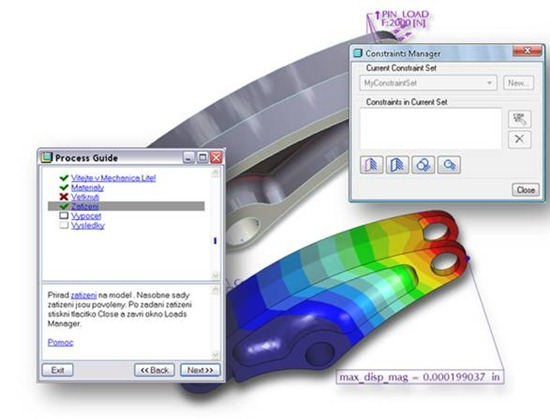 Pro Engineer
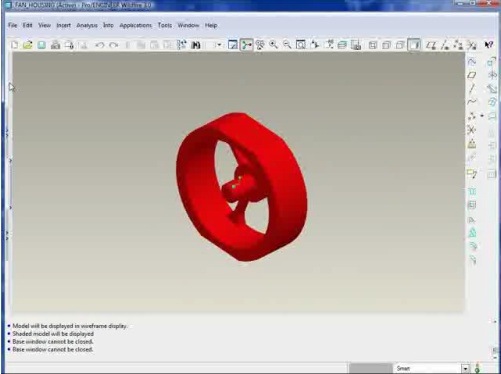 http://www.frotime.com/videos/video_player/videoid/27/free-drawing-basics-1.aspx
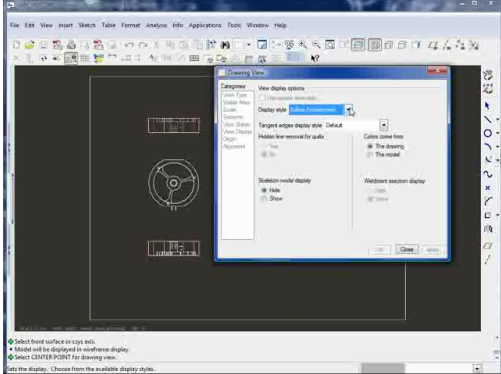 Literární a elektronické zdroje
https://shop.cadstudio.cz/autodesk-inventor-lt-2017-cs-pronajem-na-3-roky-pro-majitele-starsich-verzi.html?cur=1&redirected=1
http://www.autodesk.cz/adsk/servlet/index?siteID=551663&id=14579222
http://www.cadstudio.cz/inventor
http://www.solidcam.cz/article.asp?nArticleID=64&nDepartmentID=4&nLanguageID=1
http://www.solidvision.cz/solidworks-2010/
http://www.solidworks.com/sw/products/cad-software-3d-design.htm
http://www.frotime.com/
Literární a elektronické zdroje
http://www.aveng.cz/technologie/proengineer/nove-funkce-v-xe-a-basic.aspx
https://cs.wikipedia.org/wiki/CATIA